22 апреля. (отступите от предыдущей работы 4 клетки вниз и запишите число.)
Тема урока: Периметр многоугольника.
Сегодня вы научитесь вычислять периметр многоугольников.
ПовтоРЯЕМ
Вам уже знакомо понятие «ломаная линия».










На рисунке НЕЗАМКНУТАЯ   ЛОМАНАЯ.
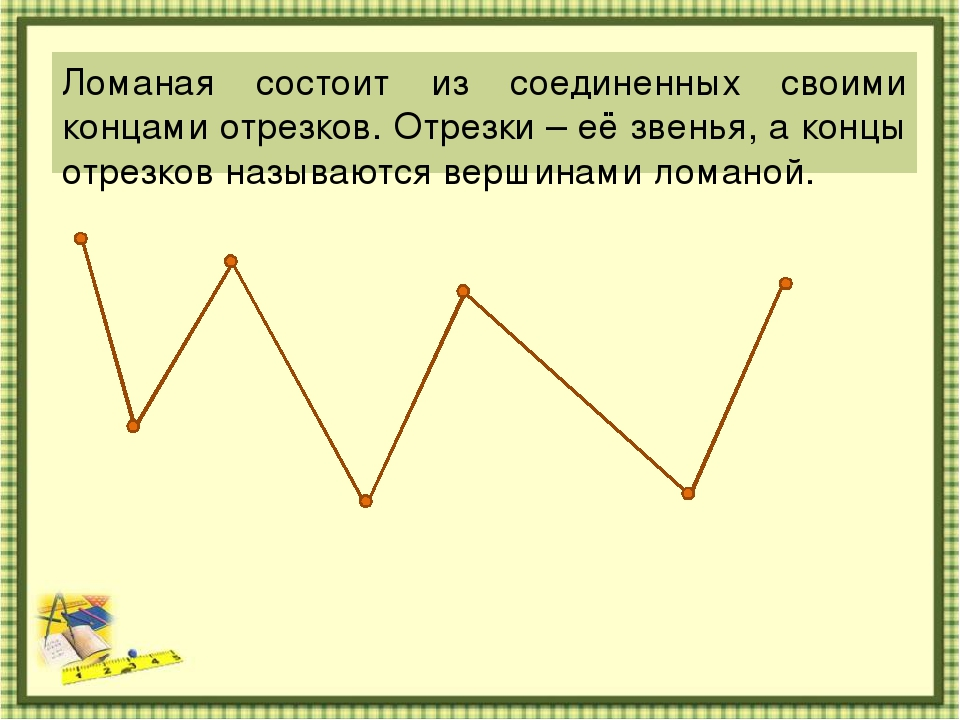 ПовторЯЕМ
У ломаной можно измерить длину.
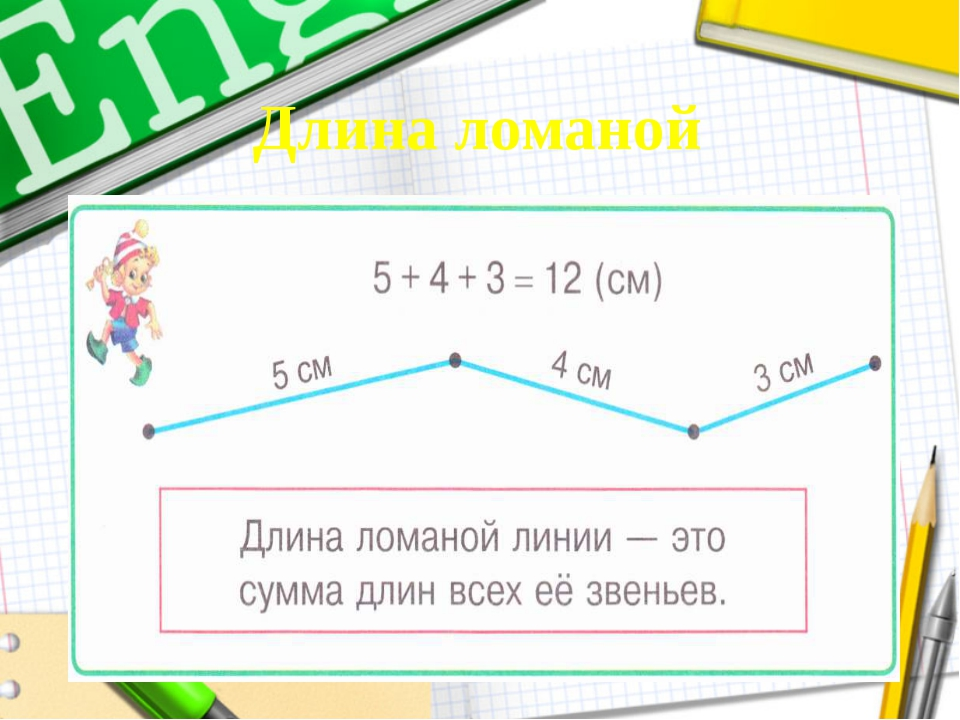 ПовторЯЕМ
Если ломаную линию замкнуть (то есть соединить её концы), то получится многоугольник.
Какие многоугольники вы видите? Найдите среди них пятиугольник, четырёхугольники, треугольник, шестиугольник.
ИЗУЧАЕМ
У замкнутой ломаной (то есть многоугольника) тоже можно найти длину – сложить длины ВСЕХ сторон.





8 м + 6 м + 3 м + 15 м = 32 (м)
Сумма длин всех сторон многоугольника называется ПЕРИМЕТР. 
Слово периметр обозначает латинской буквой Р.
(обязательно посмотрите видео)
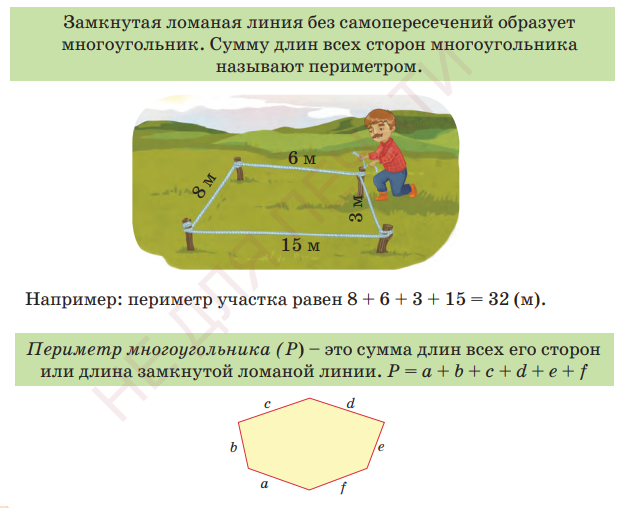 ЗАКРЕПЛЯЕМ
О б р а з е ц       в ы п о л н е н и я       з а да н и я

Найди периметр четырехугольника.




(Рассуждаем: на рисунке четырёхугольник. У него 4 стороны. Периметр – это сумма ВСЕХ сторон многоугольника. Значит, нужно составить пример на сложение с четырьмя числами. Они обозначены на рисунке.)
Пишем:
Р = 5дм + 3 дм + 5 дм + 7 дм = 20 (дм)
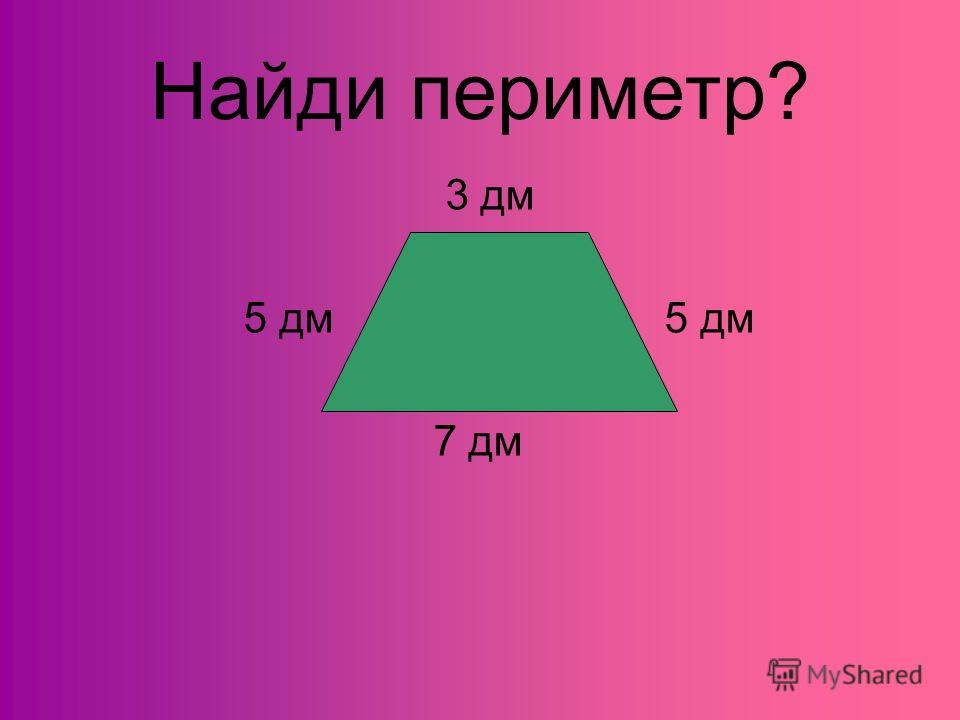 Закрепляем.(выполни в тетради)
ПроВЕРЯЕМ
В тетради записано число

Составлено и решено три примера
Р прямоугольника
Р треугольника
Р пятиугольника


Сфотографируй работу и отправь на проверку.